What`s this?Where`s mummy?
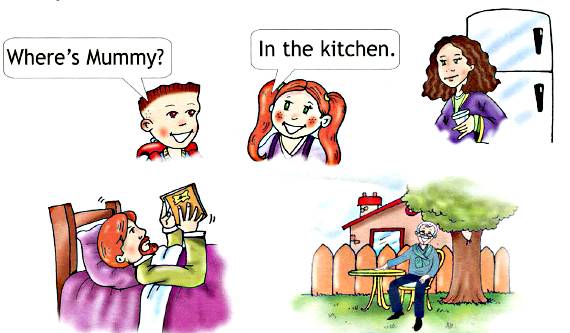 Презентация к    
                                                                  учебнику «Spotlight-2  
                                                                  Тема «My House»

                                                                       Подготовила: 
                                                              учитель английского языка
                                                              МБОУ СОШ №5 
                                                              Баландина Ю.В.
г. Нелидово, Тверская область
What`s this?
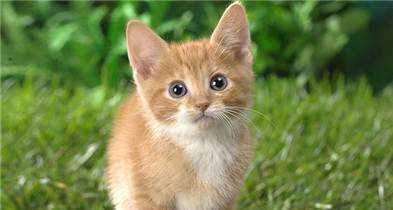 It`s a ….
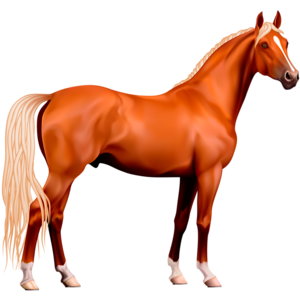 It`s a ….
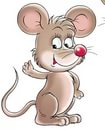 It`s a ….
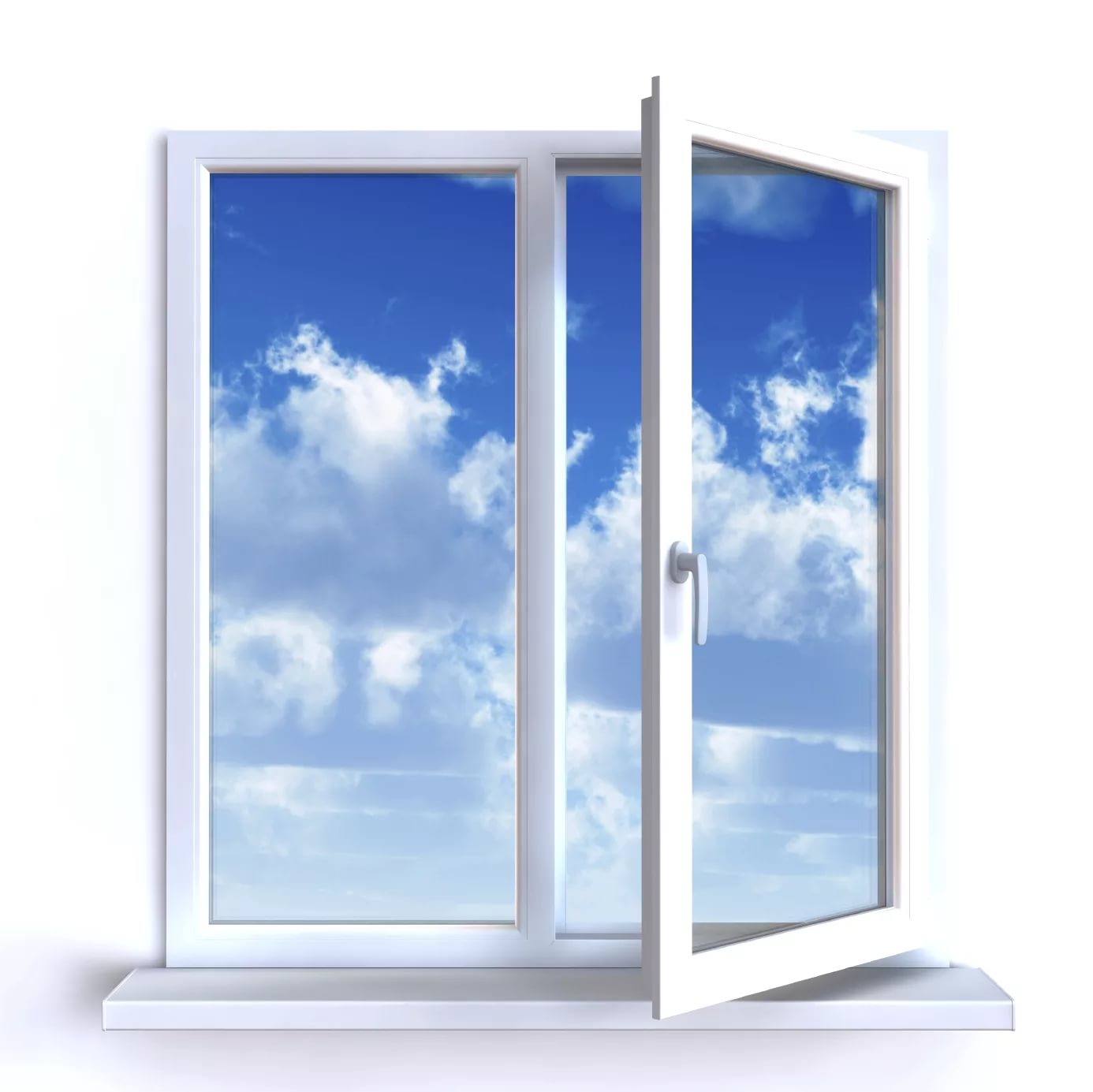 It`s a ….
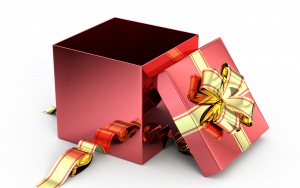 It`s a ….
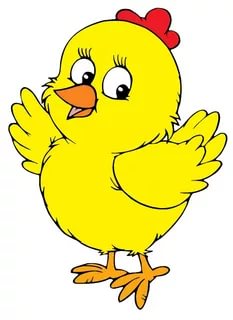 It`s a ….
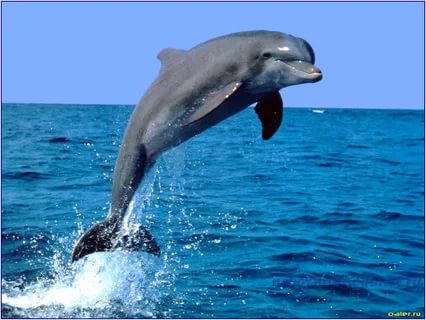 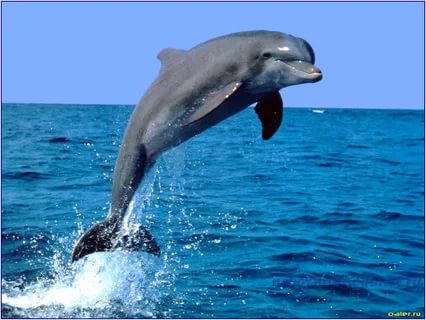 It`s a ….
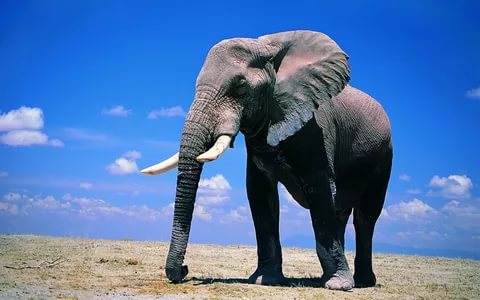 It`s a ….
It`s a ….
It`s a ….
It`s a ….
It`s a ….
It`s a ….
What`s this?
What`s this?
What`s this?
What`s this?
What`s this?
Where`s Mummy?
She`s in the….
Where`s Grandma?
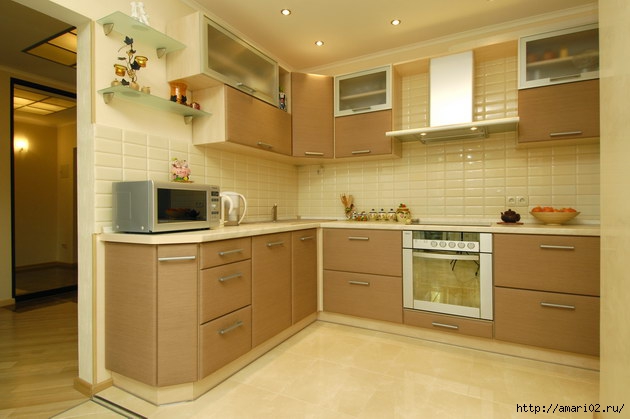 She`s in the ….
Where`s Daddy?
He`s in the ….
Where`s Grandpa?
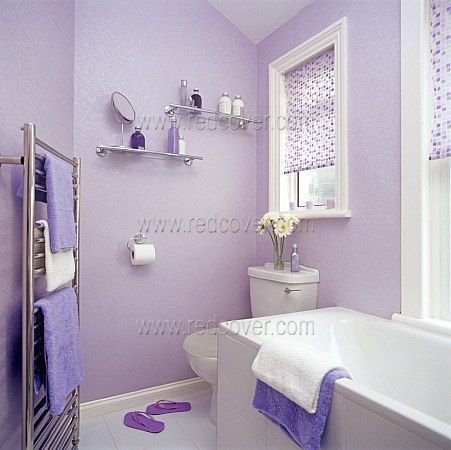 He`s in the ….
Where`s Sister?
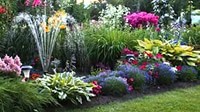 She`s in the…
Is he in the…?
Yes, he is
No, he isn`t
Is he in the…?
Yes, he is
No, he isn`t
Is he in the…?
Yes, he is
No, he isn`t
Is he in the…?
Yes, he is
No, he isn`t
Is he in the…?
Yes, he is
No, he isn`t
Is she in the…
Yes, she is.
No, she isn`t.
Is she in the…
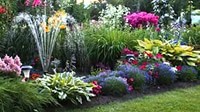 Yes, she is.
No, she isn`t.
Is she in the…
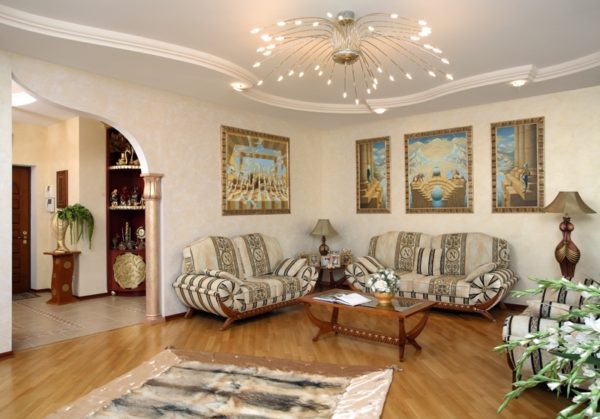 Yes, she is.
No, she isn`t.
Is she in the…
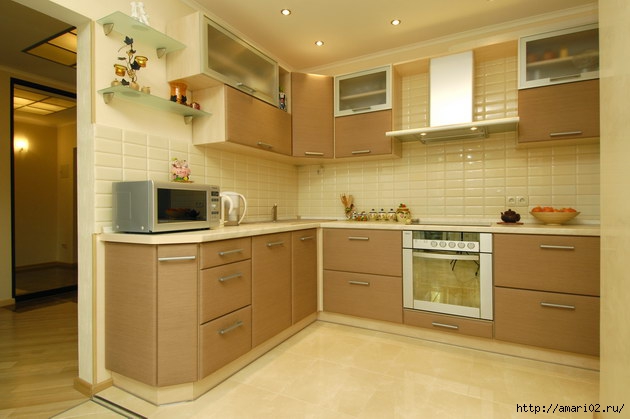 Yes, she is.
No, she isn`t.
Is she in the…
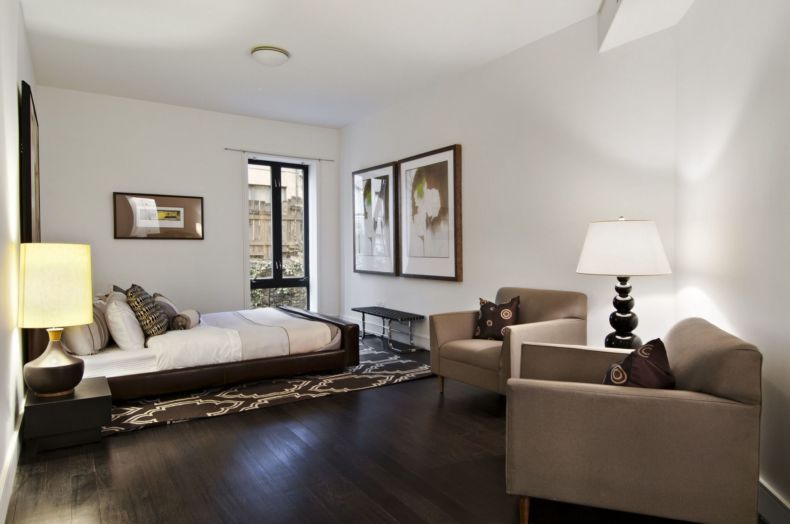 Yes, she is.
No, she isn`t.
Yes, he is                              Yes, she isNo, he isn`t                     No, she isn`t
Is she in the garden?
Yes, ……
Is he in the kitchen?
No, …….
Is she in the bathroom?
No,……
Yes, he is                              Yes, she isNo, he isn`t                     No, she isn`t
Is she in the bedroom?
Yes,…..
Is she in the living room?
Yes,……
Is he in the garden?
No, he,…..